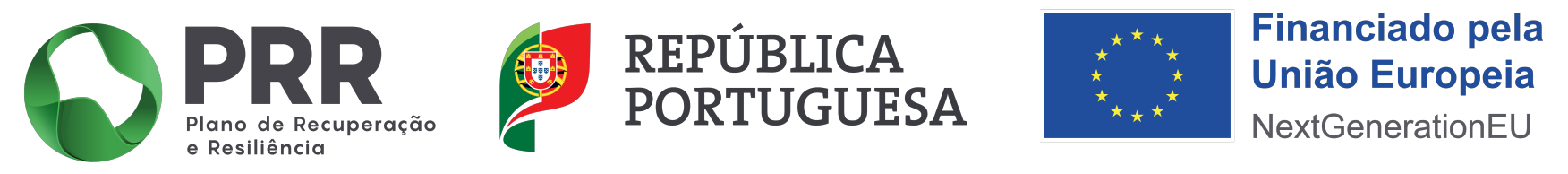 Designação do projeto | "Acessibilidades 360º - Município de Alcochete - Intervenção na Rua da Liberdade"Código do projeto |1195
Objetivo principal| Garantir a plena acessibilidade ao prédio de habitação multifamiliar a pessoas com mobilidade reduzida.
Região de intervenção |Lisboa
Entidade beneficiária |Município de Alcochete
Data de aprovação | 27-01-2023
Data de início I 16-01-2023
Data de conclusão I 30-06-2023
Custo total elegível I 19.967,66 EUR + IVA
Apoio financeiro da União Europeia | PRR – 10.000,00 EUR
A operação 1195 - "Acessibilidades 360º - Município de Alcochete - Intervenção na Rua da Liberdade", aprovada no âmbito do Programa de Intervenção em Habitações (PIH) do Programa de Recuperação e Resiliência, Componente 3 – Respostas Sociais, Investimento RE-C03-i02: Acessibilidades 360º, desenvolvido e operacionalizado pelo Instituto Nacional para a Reabilitação, I.P., visa a implantação de uma rampa de acessibilidade do espaço público, na zona adjacente à entrada de um edifício multifamiliar, sito em Alcochete na Rua da Liberdade, lote 6 – Rc Esqº., Código Postal 2890-102.
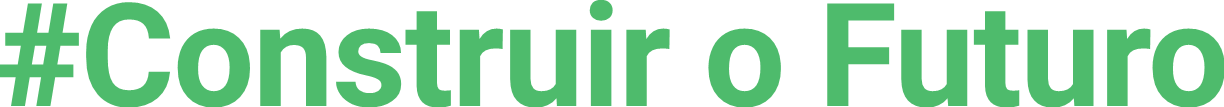